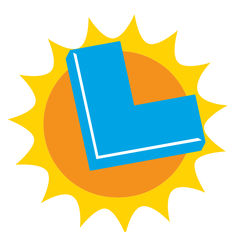 MOLAR CONVERSIONSLOTTO
YOU COULD BE A WINNER!